Women in Dynamics
Peter Vach
Muriel Léglise
Olga Ingolfsdottir
Ivy Bumanglag & Bo Lundqvist
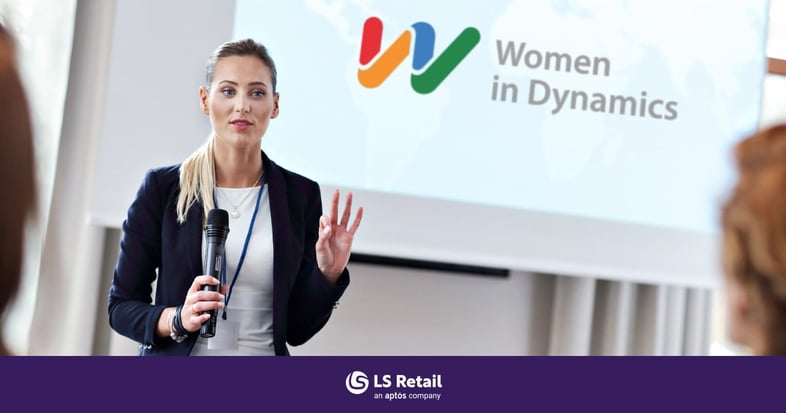 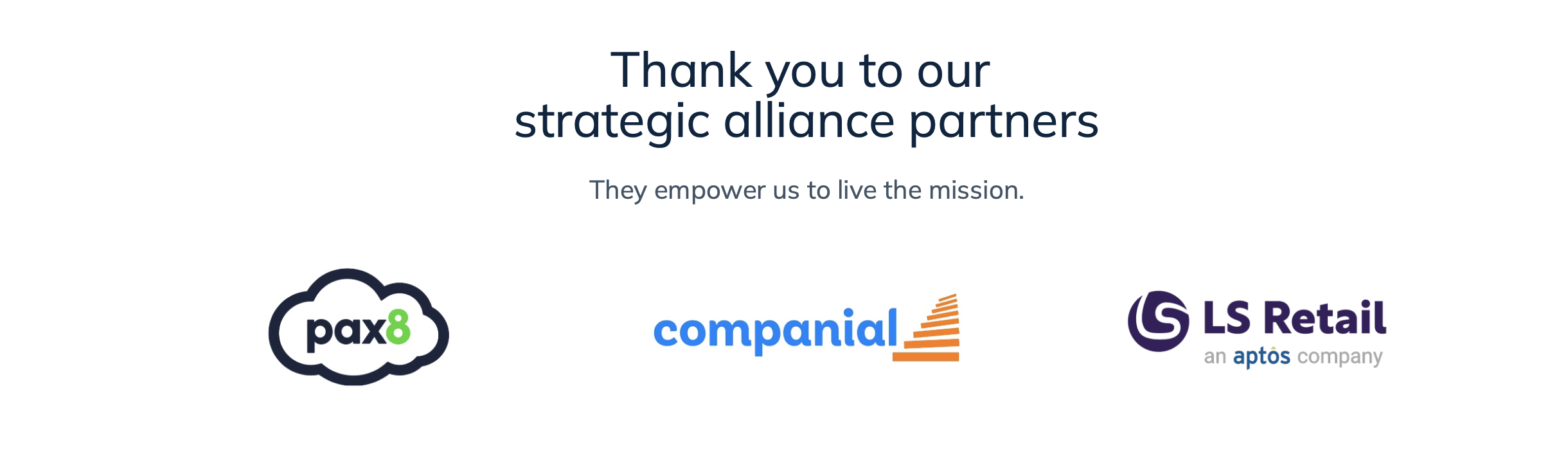 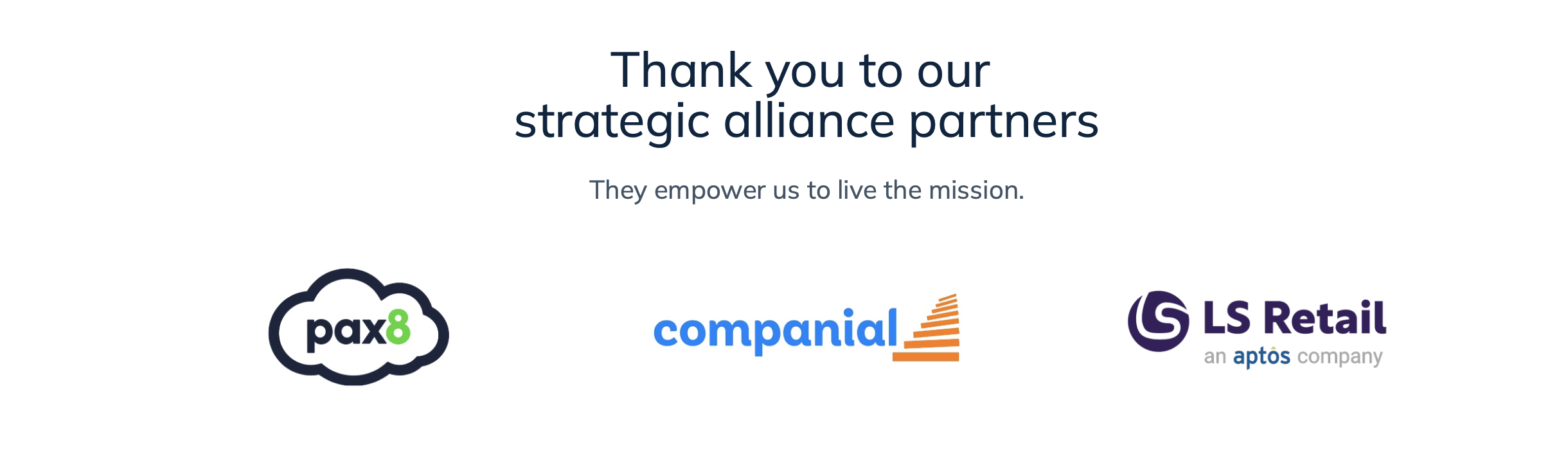 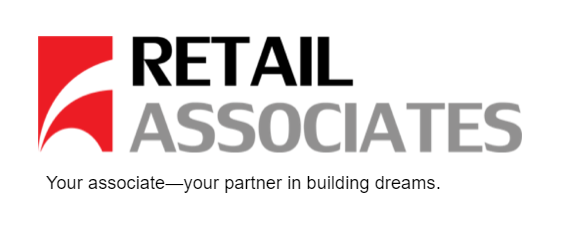 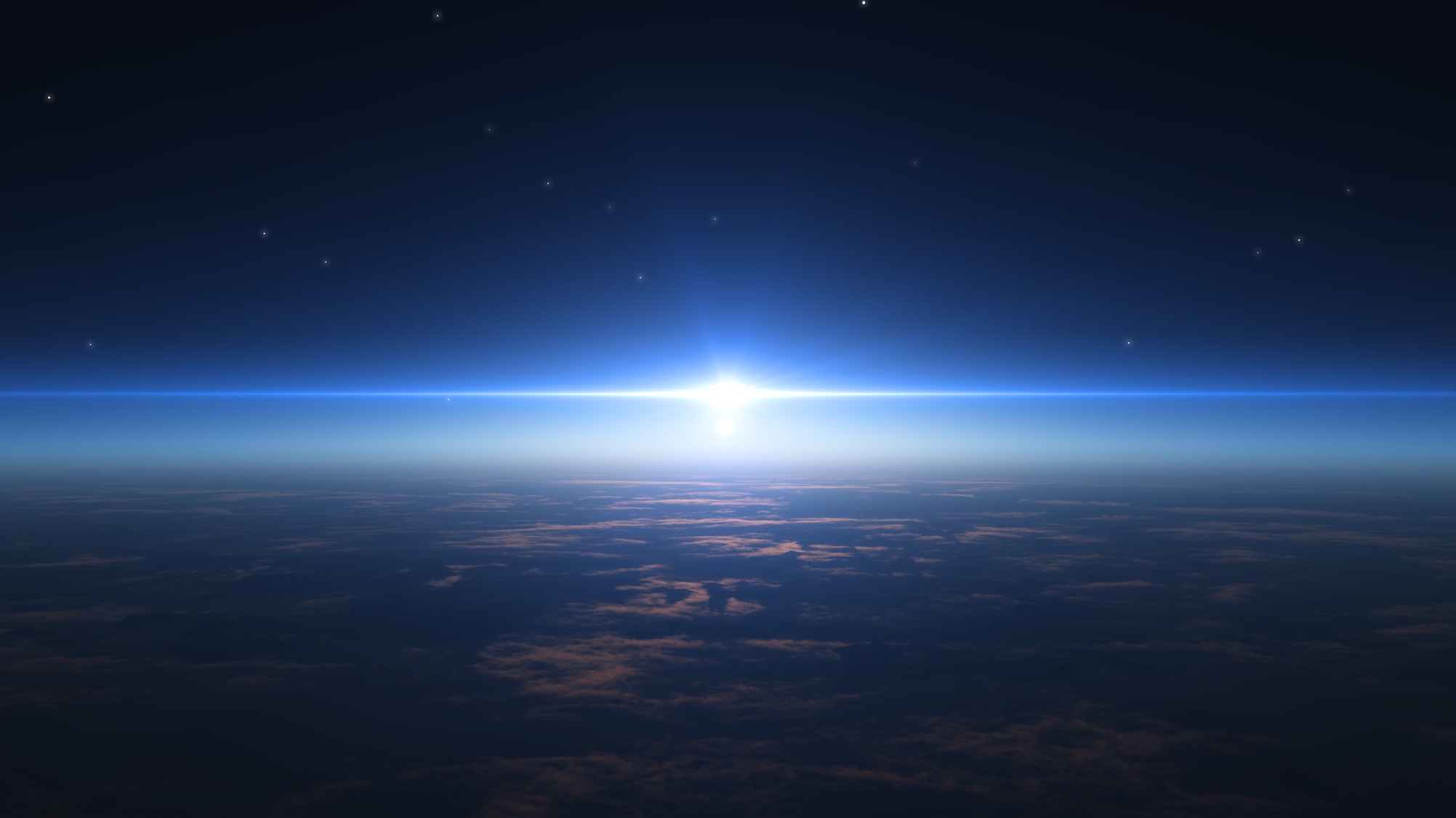 Integrity: We conduct business and treat colleagues with honestyand transparency.
Innovation: We value creativity and encourage new ideas and better problem-solving.
Empowerment: We empower our employees to take ownership, grow and excel in their roles.
Customer Focus: We prioritize meeting customer needs and enable them to grow their businesses.
Partners: We have the leading retail and hospitality community that we take active steps to strengthen.

Teamwork: We value and encourage collaboration internally, across teams and regions, and with partners and customers.
Professionalism: We provide high-quality products and services in a professional and respectful manner.
Accountability: We are responsible for our actions. 

Fun: We encourage a positive work environment and enjoyable workplace.

Diversity and Inclusion: We believe in the unique strength of every individual to reach their full potential.

Environmental care: We promote sustainability and minimizeenvironmental impact.
Manifesto
LS Retail provides innovative software solutions for the retail and hospitality industries. Our approach is guided by a set of 11 core principles.
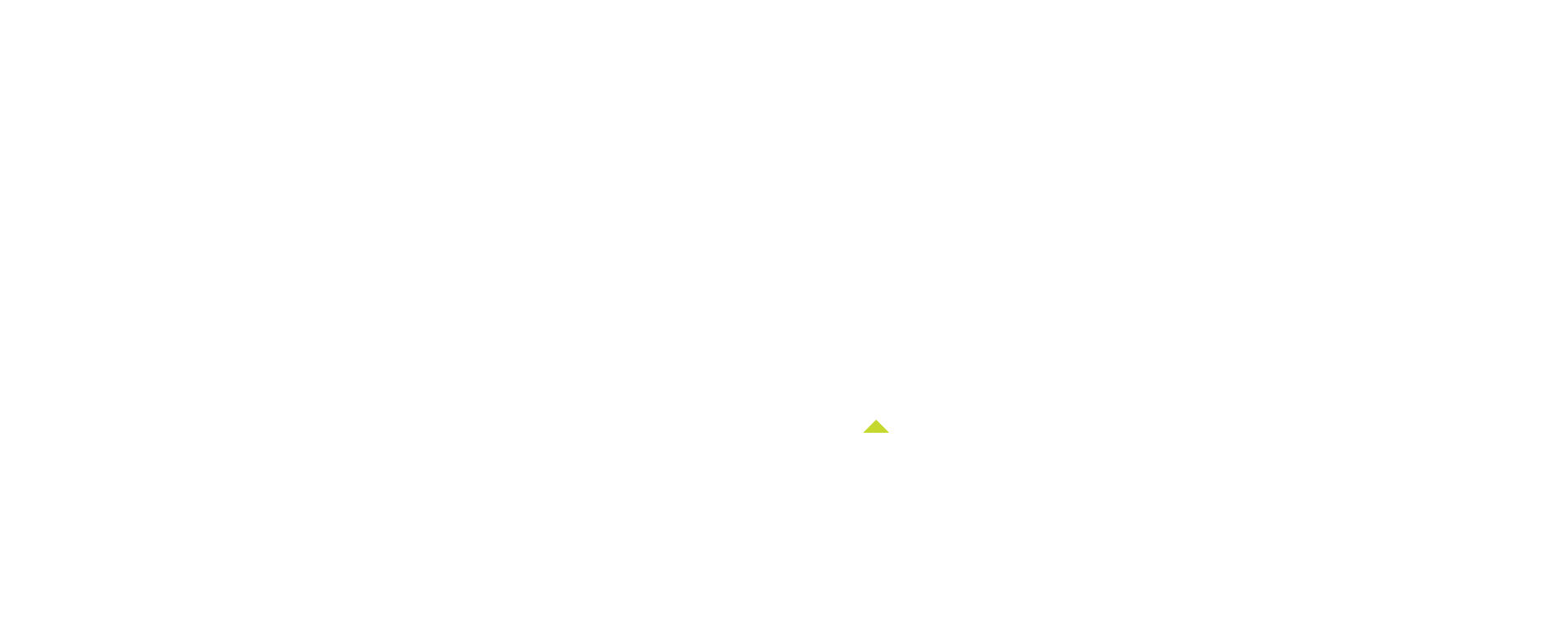 These principles guide our strategy and ensure we provide exceptional solutions that meet industry needs while maintaining our commitment to excellence, integrity, and sustainability
Facts & Challenges
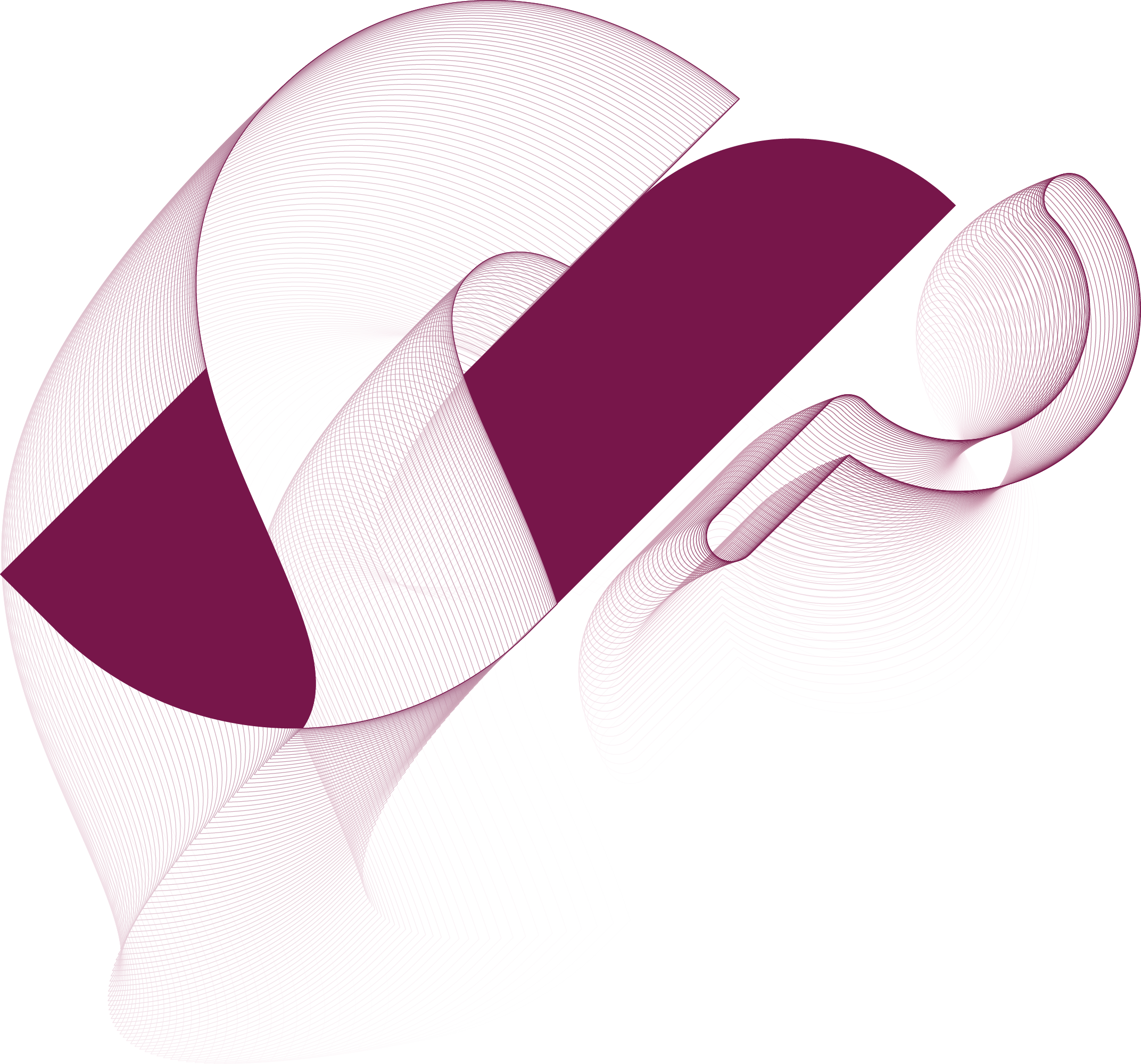 Diversity in leadership roles 
Little opportunity for C-level positions & career advancement
To attract and recruit diverse talents 
Representation of women in tech estimated 26.7%, annual growth 0.9%
50% of women in tech leave their job before the age of 35
WID partnership entails
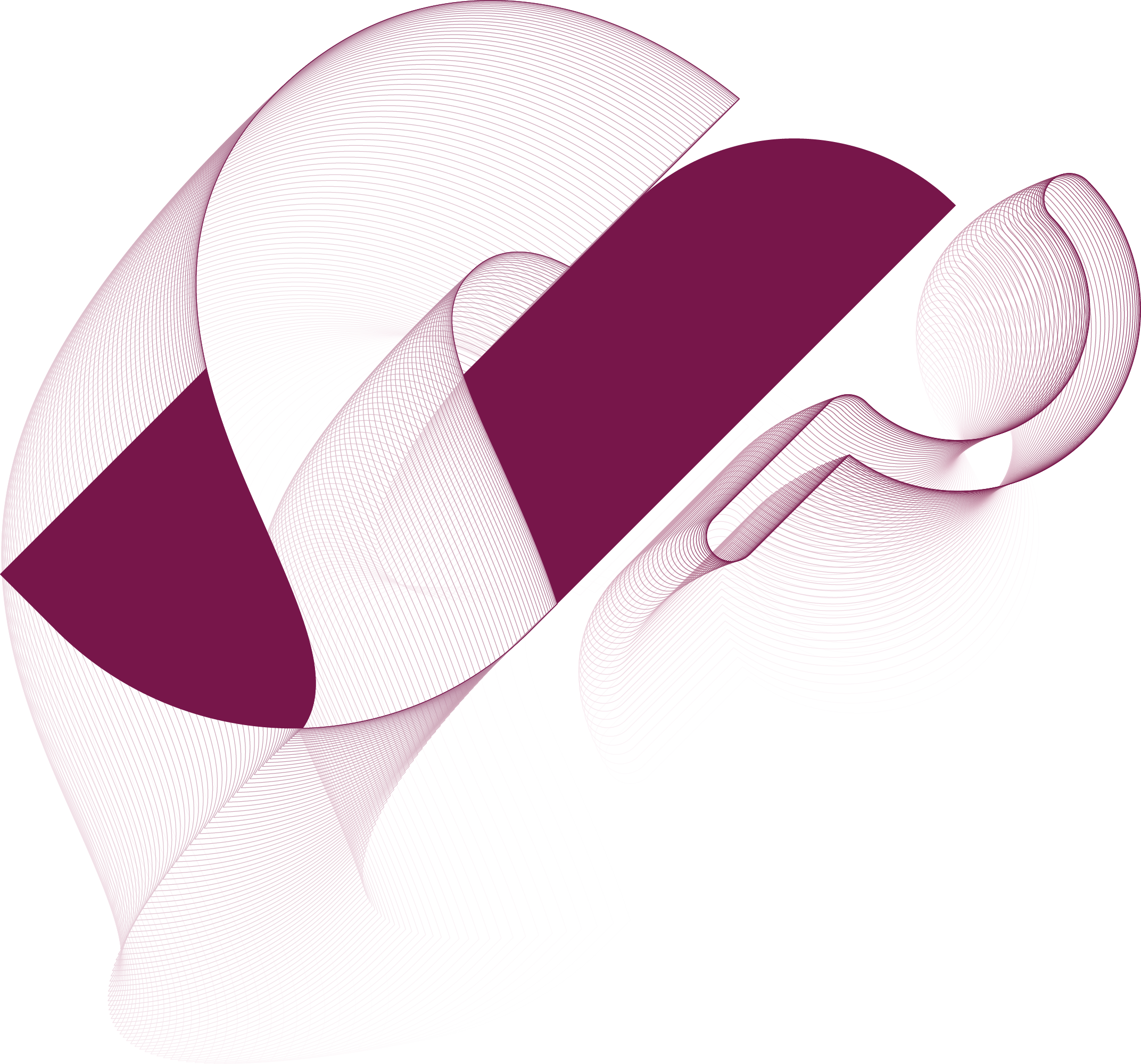 Using our platforms to spread awareness and promote the cause
Assessing ourselves internally and adopting inclusive practices
Knowledge-sharing with others in Dynamics Community
Aim to become a role model for our Community
Our main goals
1) Create a network of like-minded individuals (male, female & nonbinary) within the global Dynamics community
2) Identify & understand the challenges in our community so we can help drive a positive change
3)  Promote Dynamics as a totally inclusive community and a wonderful place to work
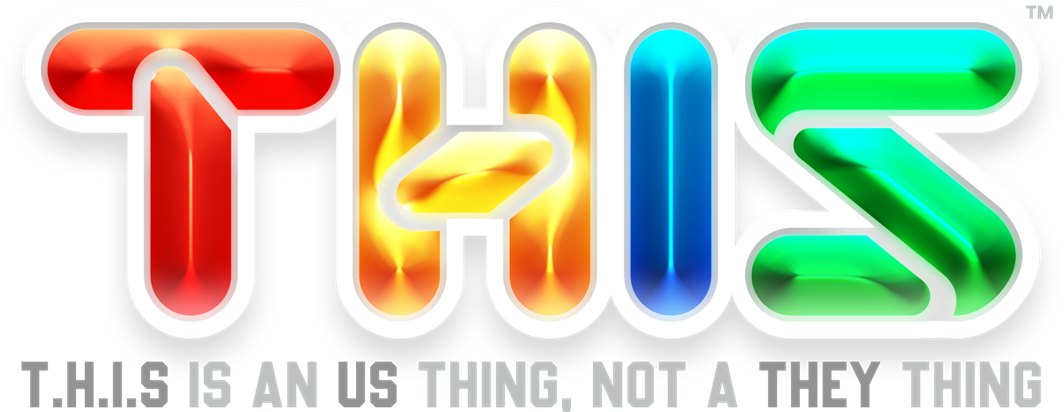 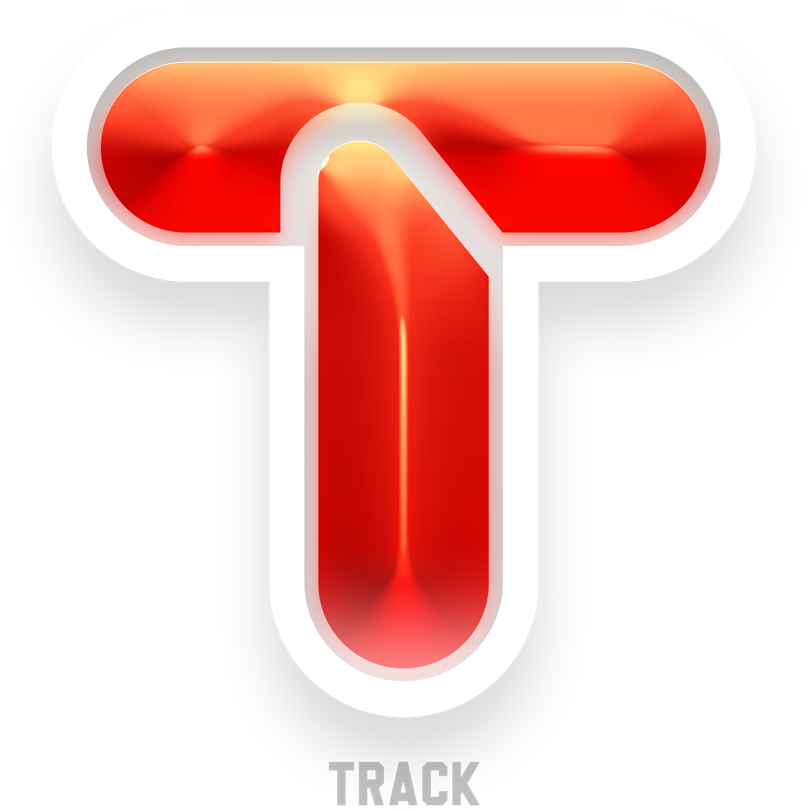 Track
To know your numbers
Create a D&I taskforce leadership representation
Create a D&I reporting & targets
Produce inclusion survey and implement changes
Actions for a more inclusive environment ?
Mentorship program
In progress: expansion
Online trainings for employees
In progress: developing LS Academy

DEI survey
In progress
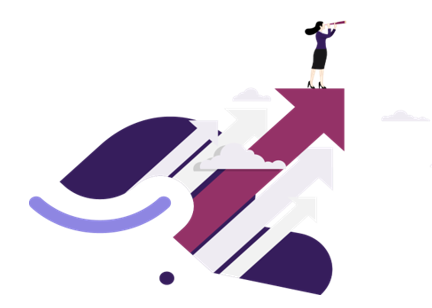 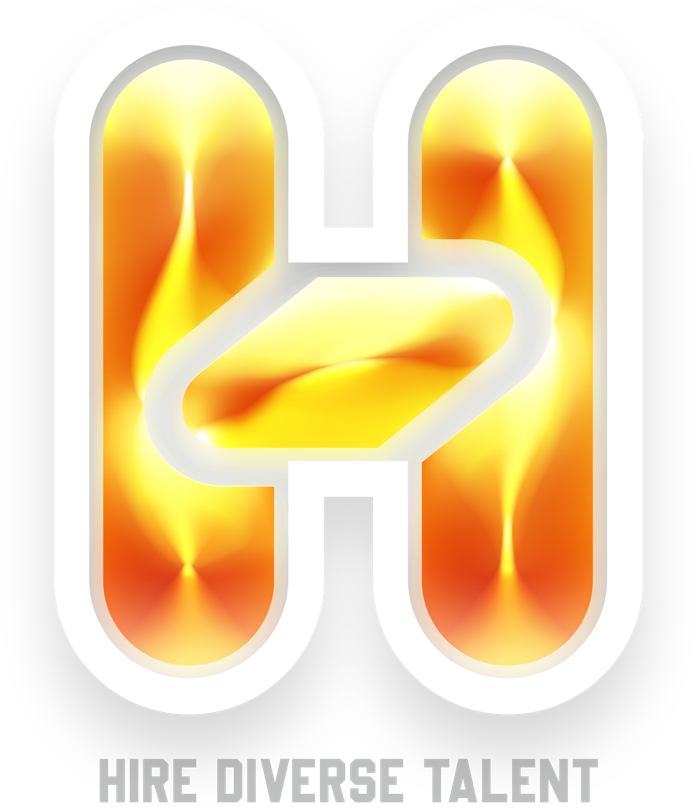 Inclusive environment: Recruitment
Hiring manager training
In progress with DEI component

Branding our values
People-centric, inclusive language and images in ads and website
Building recruitment channels
University collaboration (Iceland, Malaysia, to some extent the U.S.)
Future Leaders Program
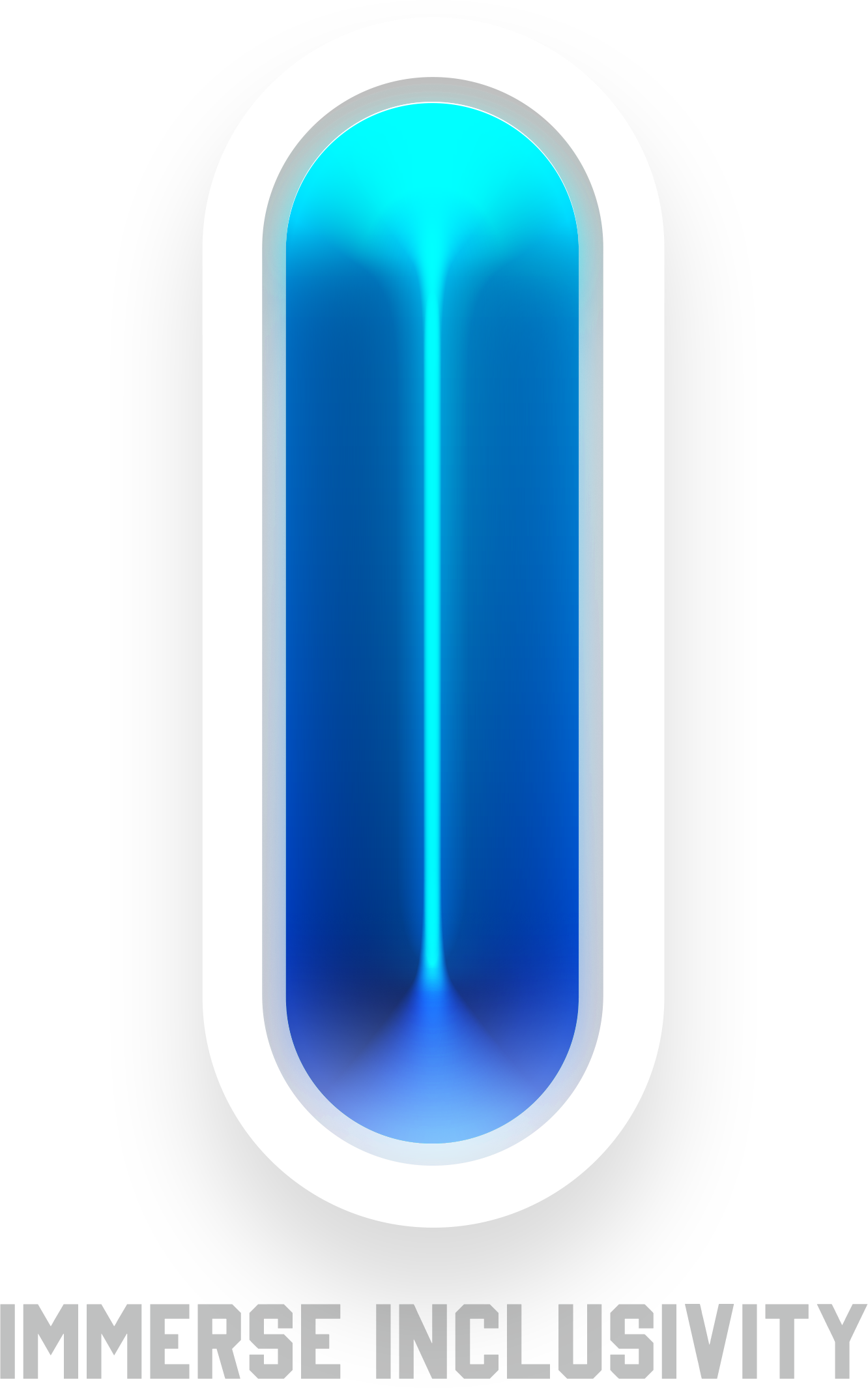 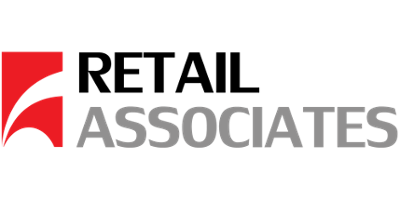 PHILIPPINESPERLAS NG SILANGANAN(Pearl of the Orient)
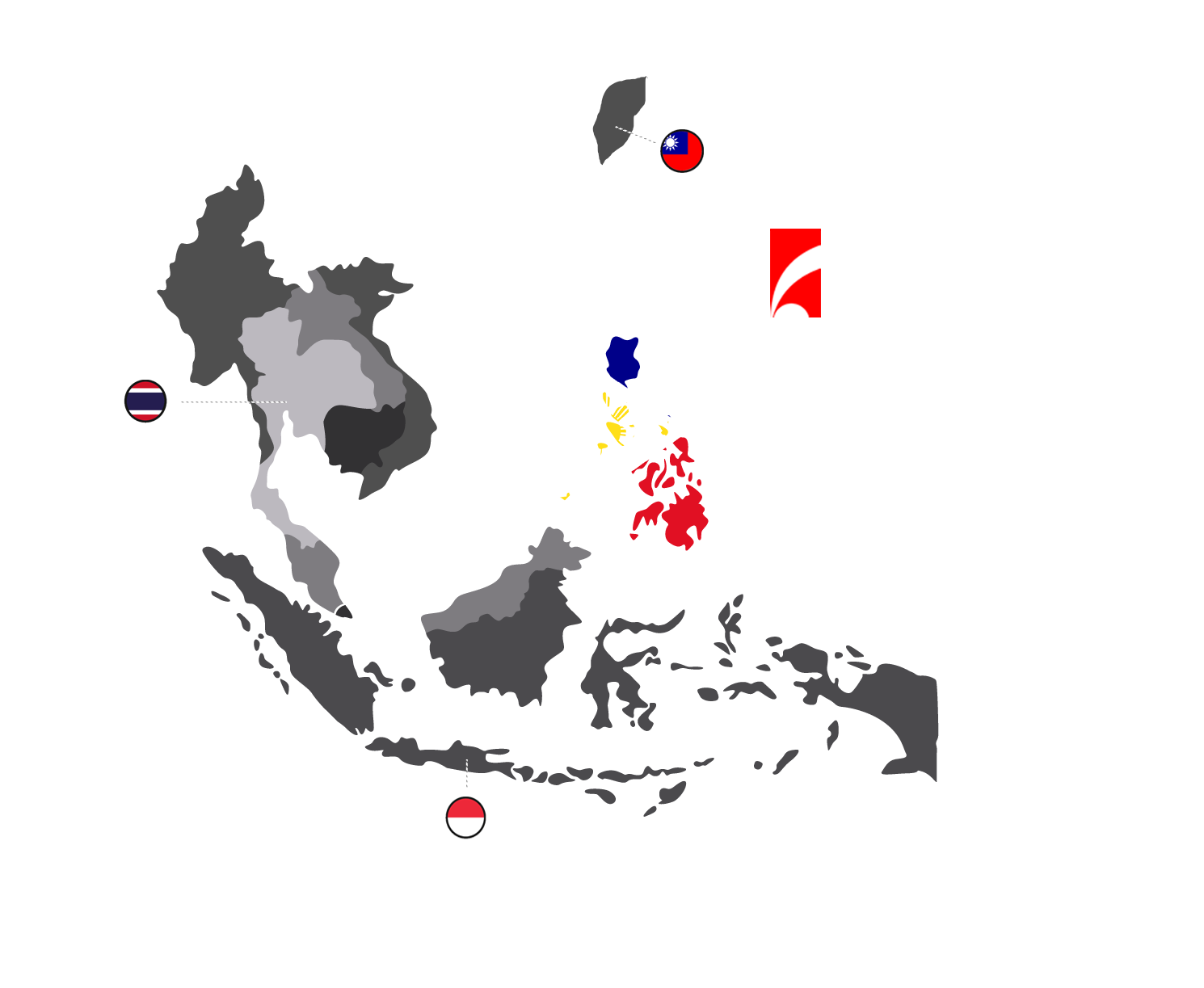 110M Population
Male/Female Ratio: 
50.1% / 49.9%
Median age: 25 years
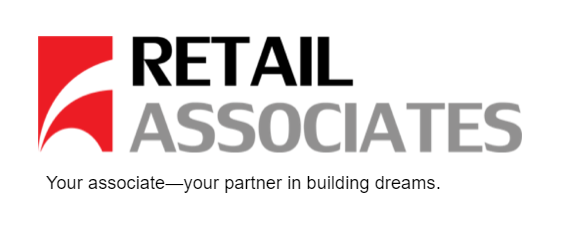 WHAT WE‘RE UP AGAINST
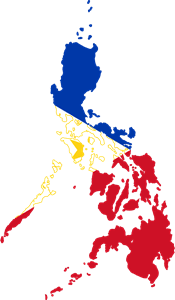 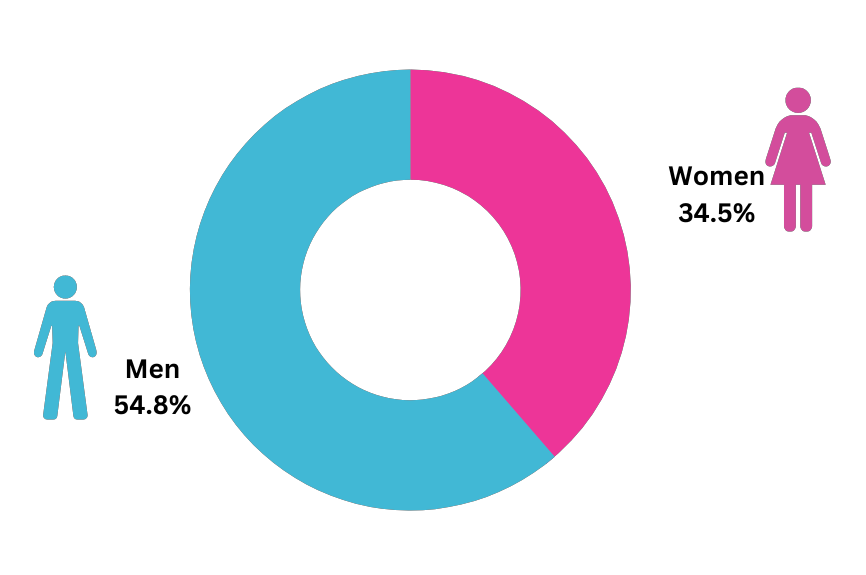 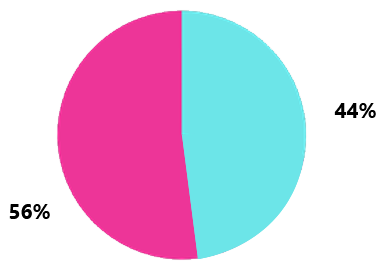 University graduates
Female Representation on the Board
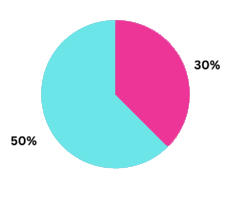 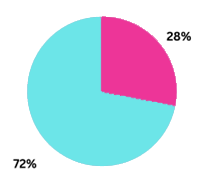 Philippines Labor Force
Women in the IT Industry
EMPOWERMENT
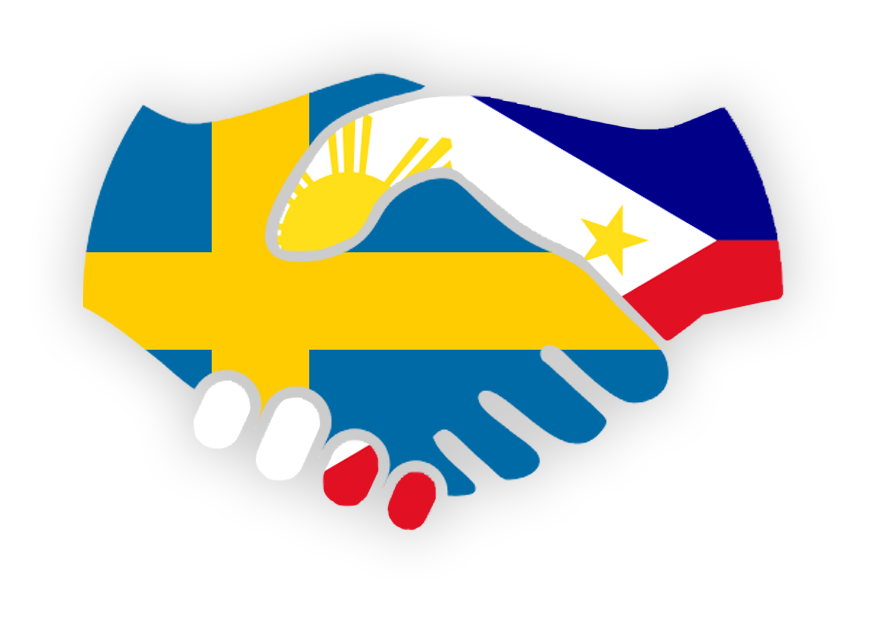 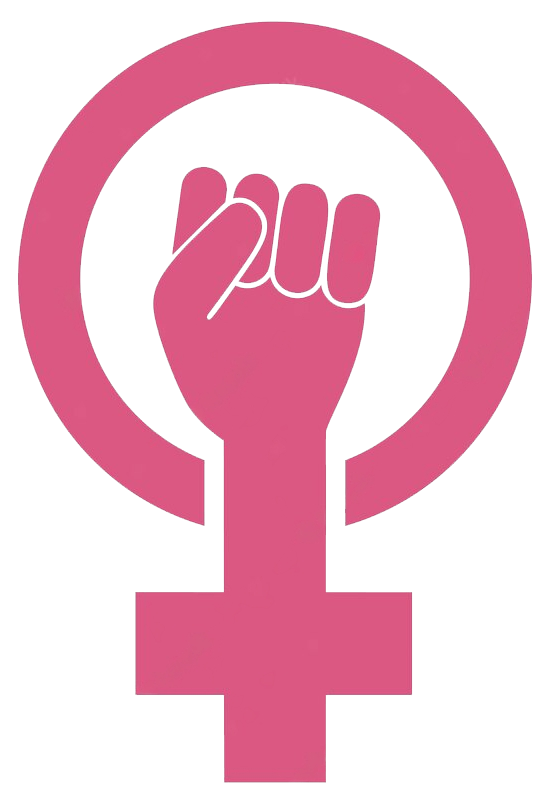 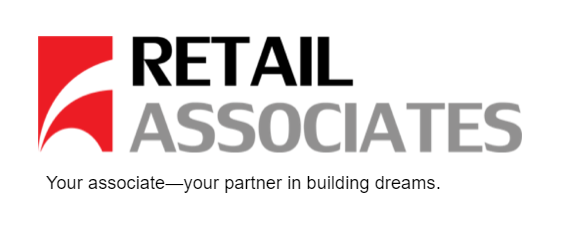 OUR ACHIEVEMENT
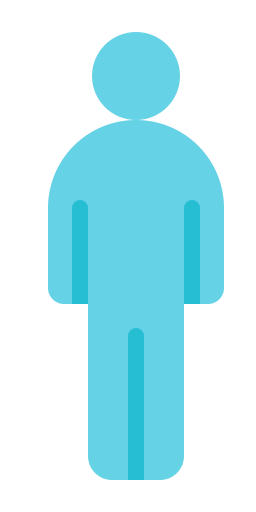 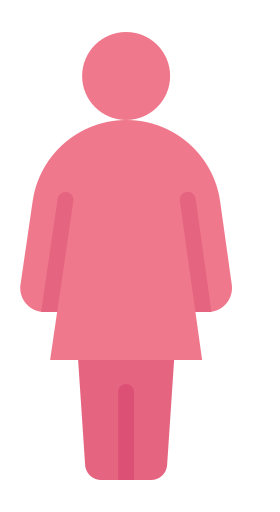 50
50
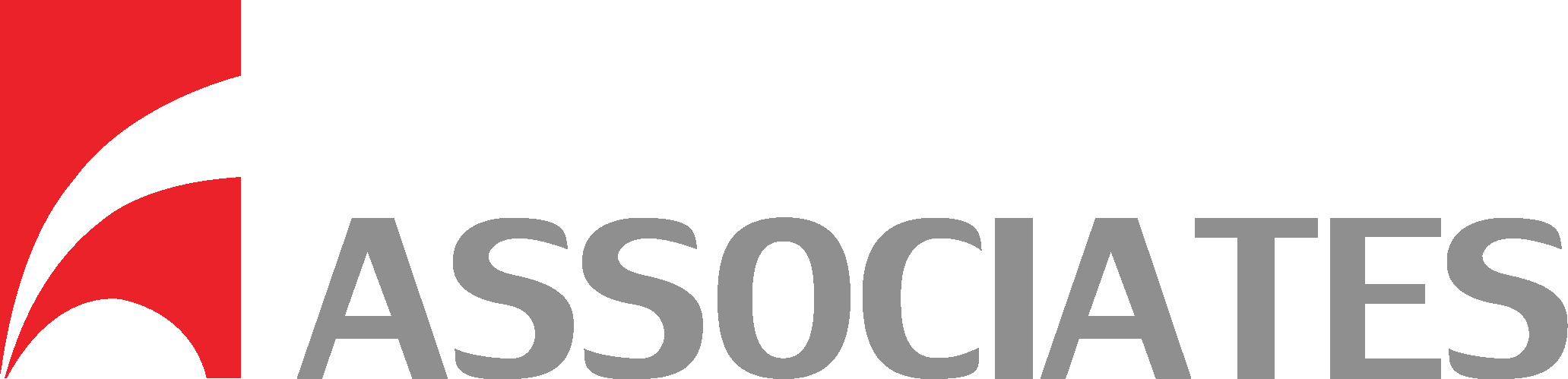 Diversity makes business sense
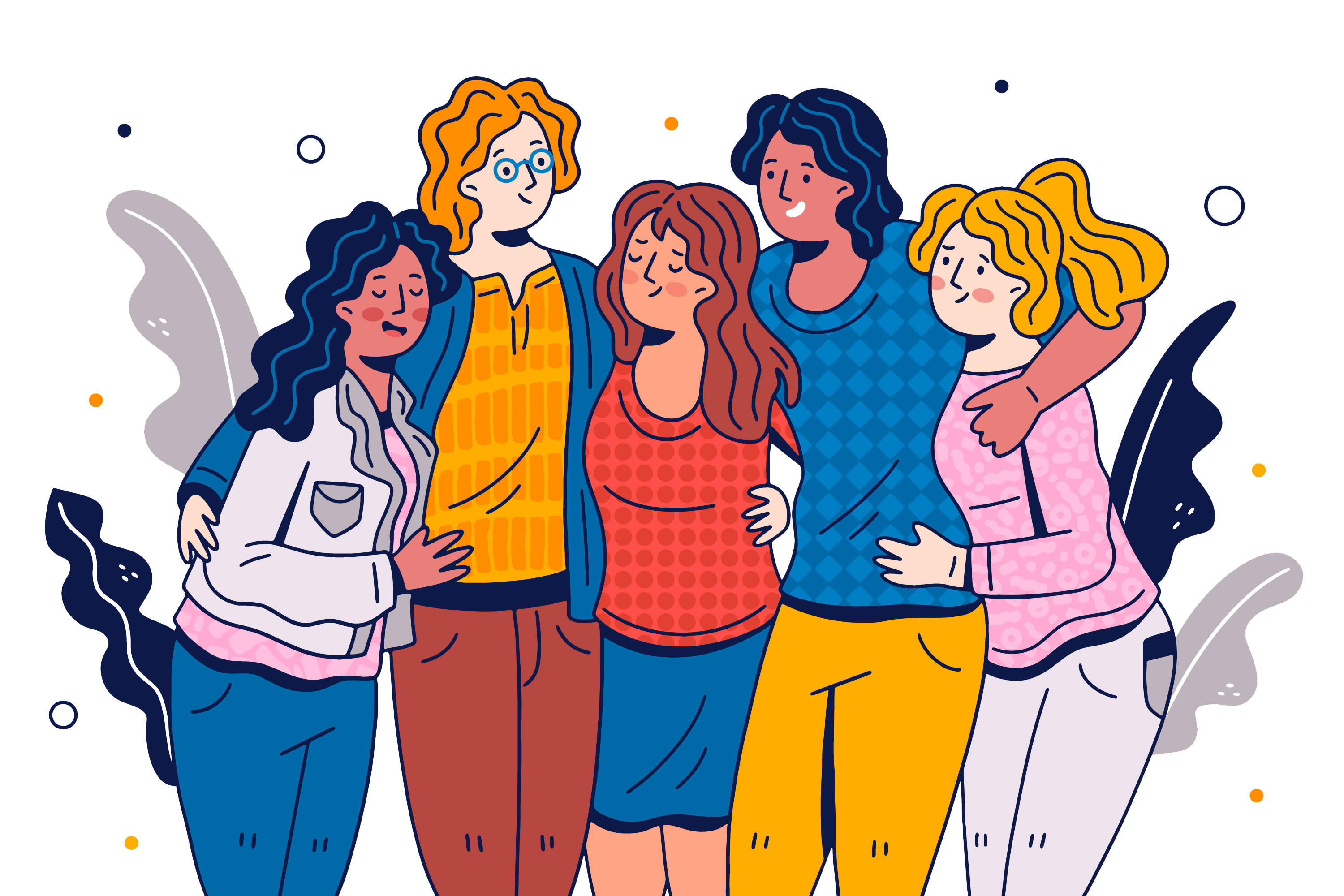 Recruitment
Retention
Branding
Delivery
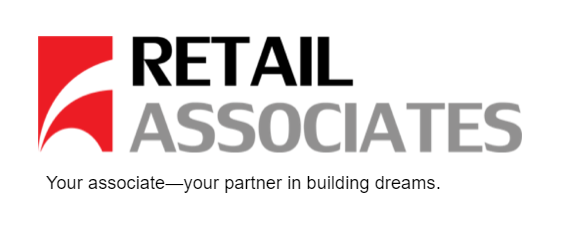 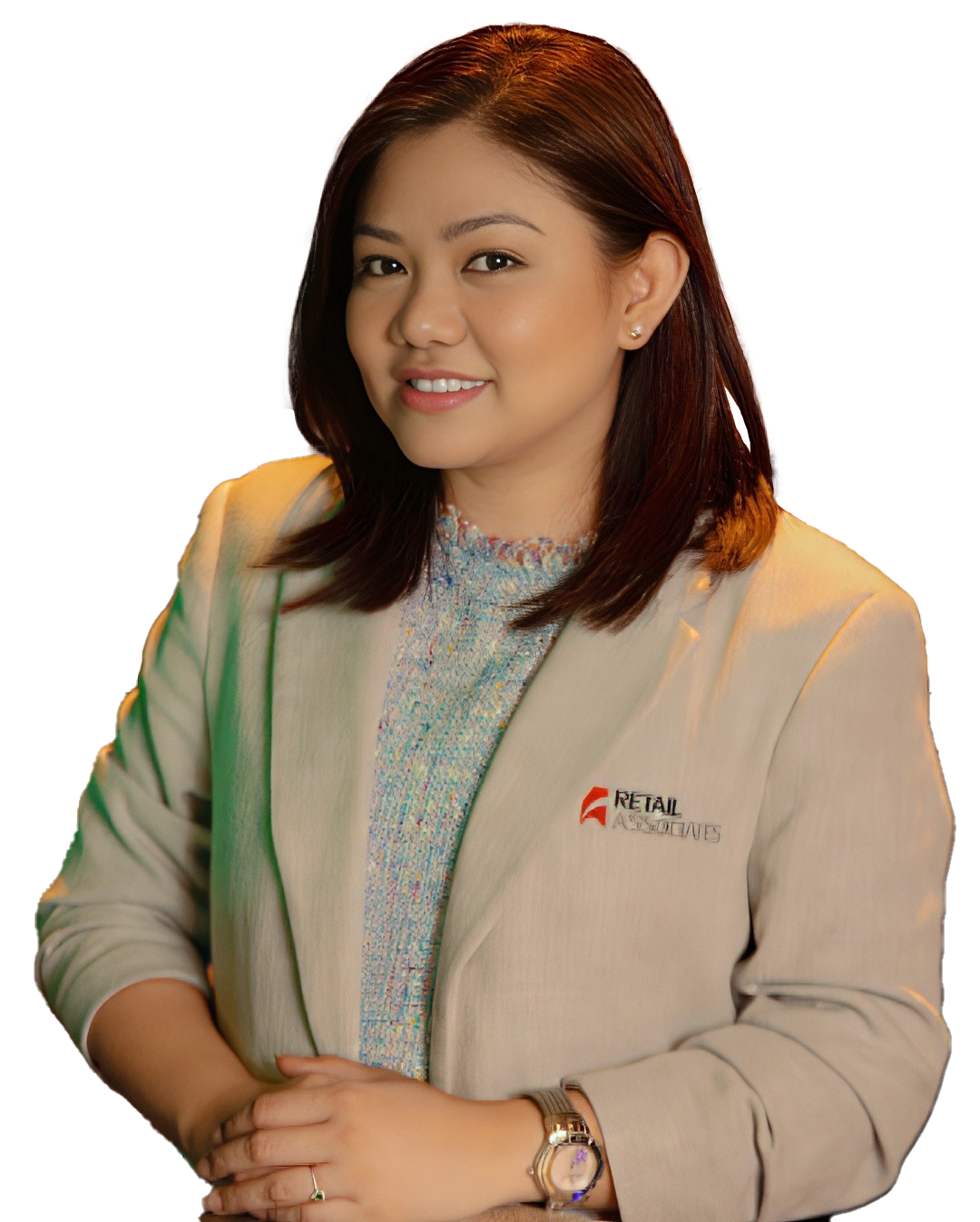 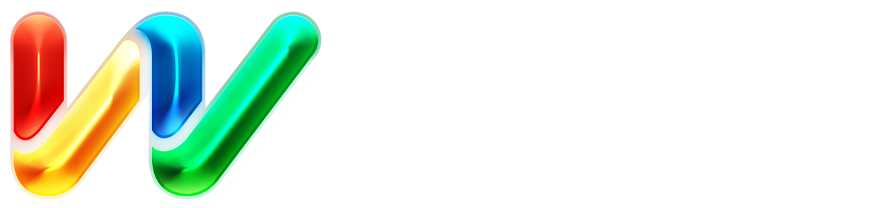 “The strength of Retail Associates lies in the diversity of its workforce.

We have built a culture that promote and encourage expertise, 
experiences and perspectives that both genders bring to the table.

Providing equal opportunities based on merit, not
gender, is part of our ethical values.

In an environment that allows them to, it is surprising to 
see women striving and achieving of excellence. This is 
how empowerment of women is achieved!”

IVY GEMMA BUMANGLAG
CHIEF OPERATING OFFICER
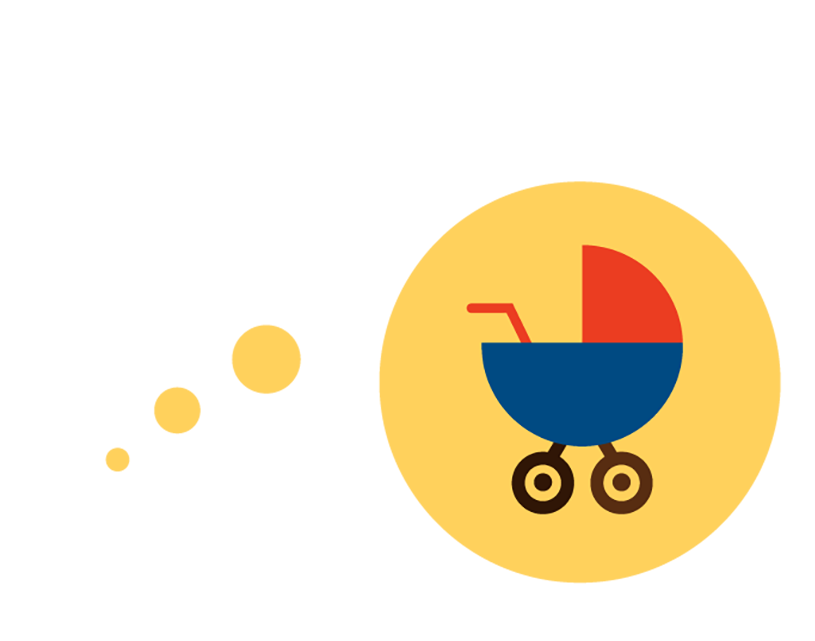 THE REALITY
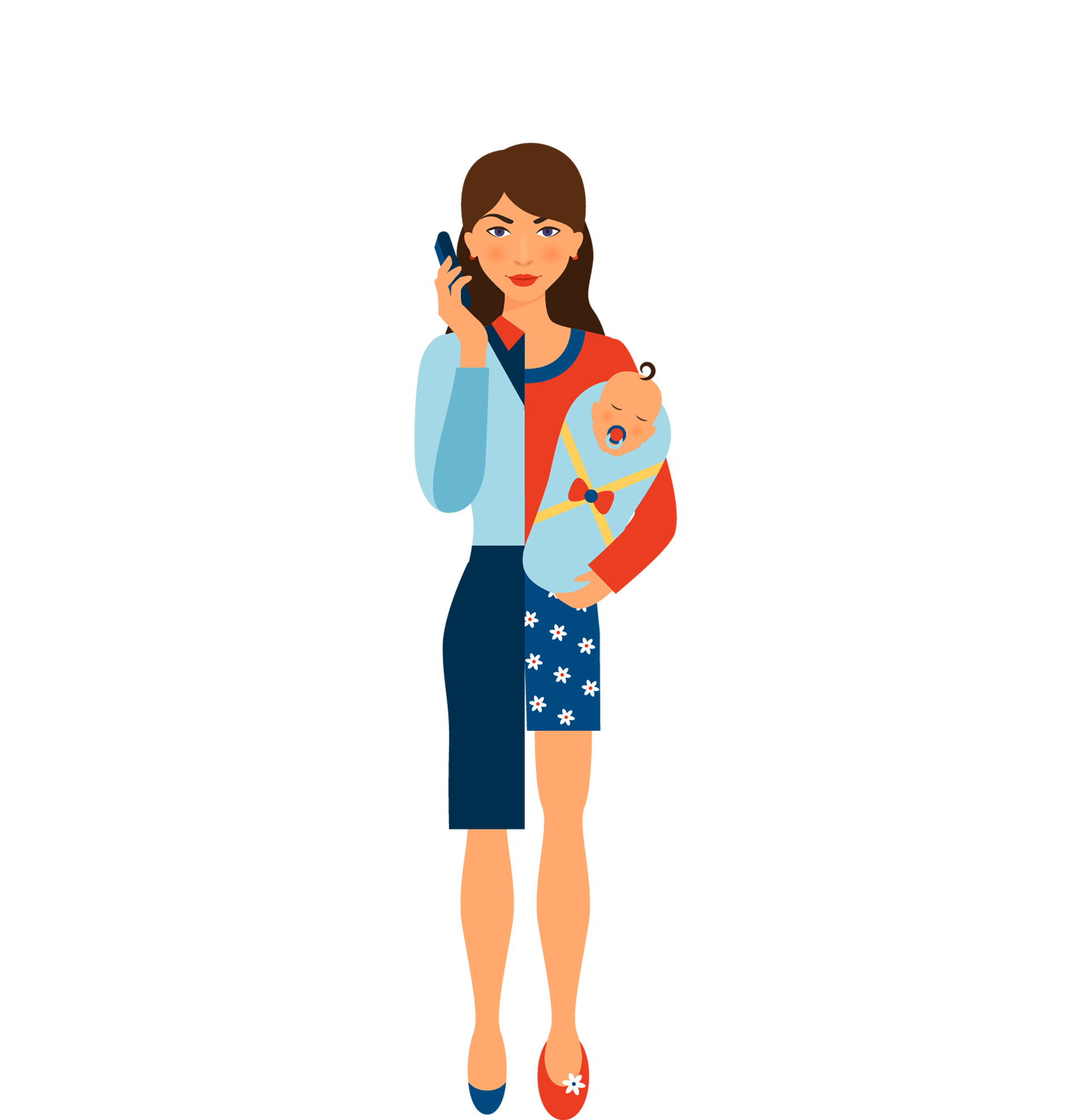 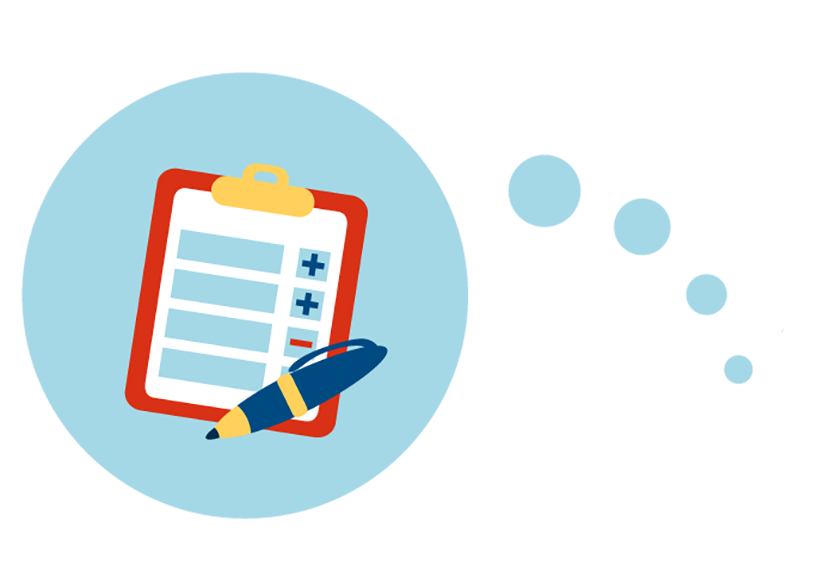 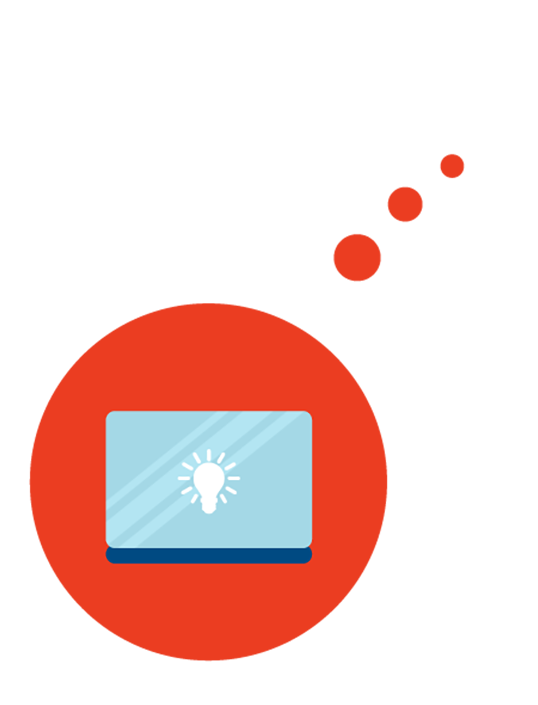 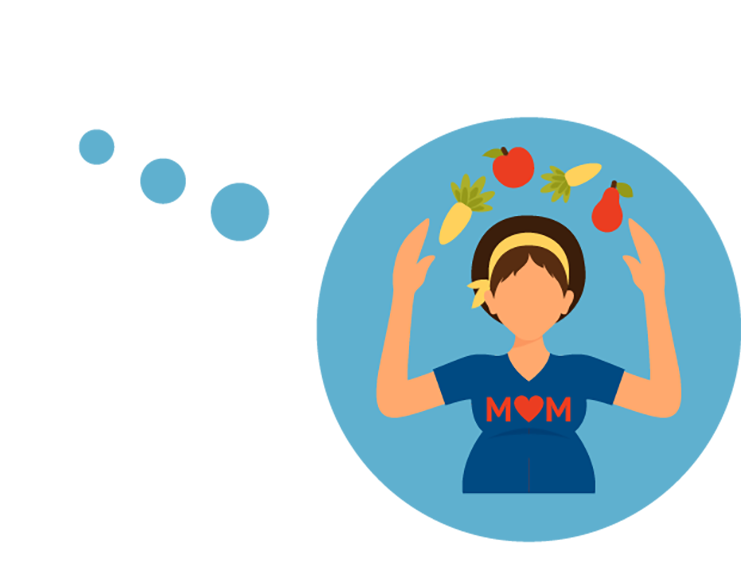 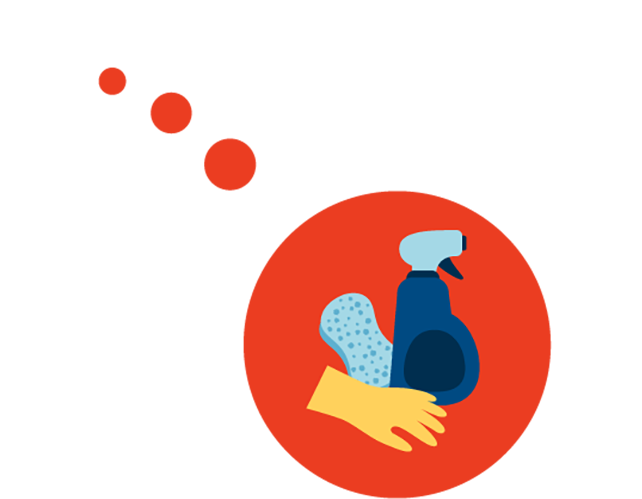 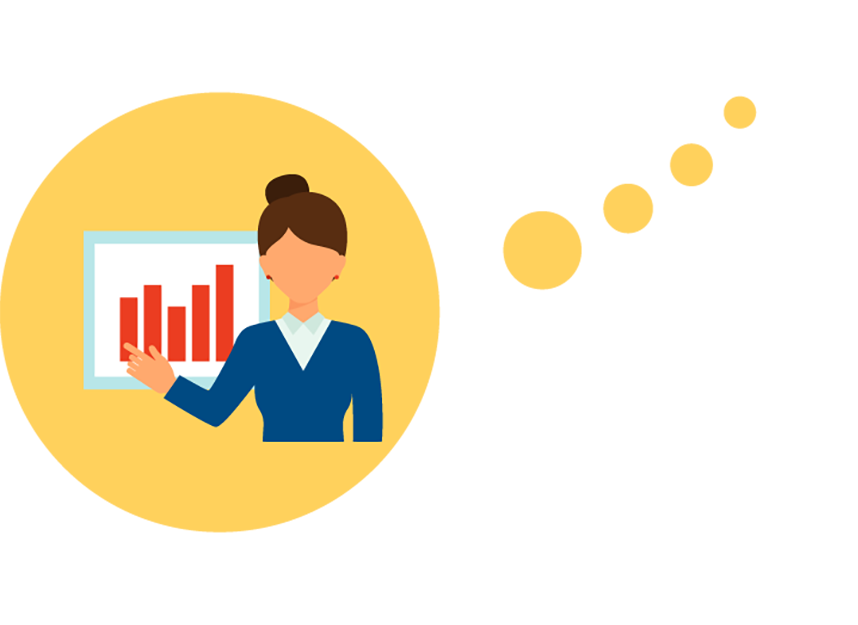 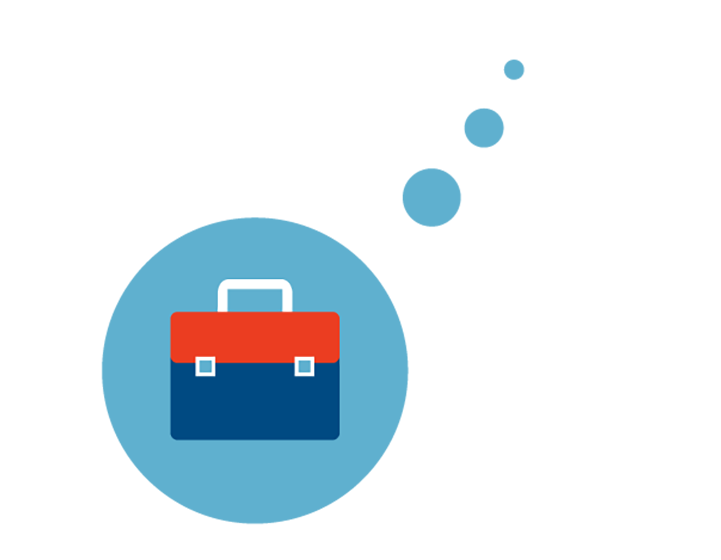 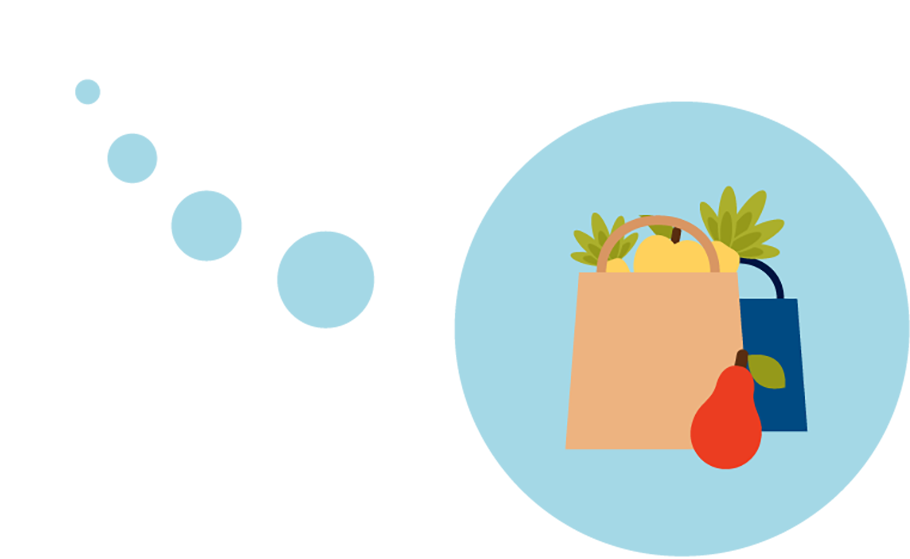 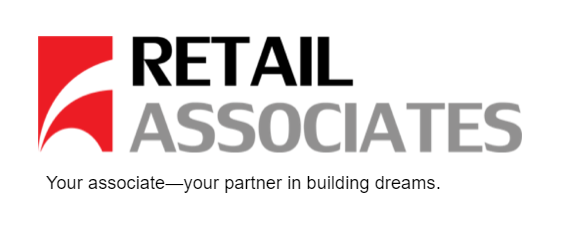 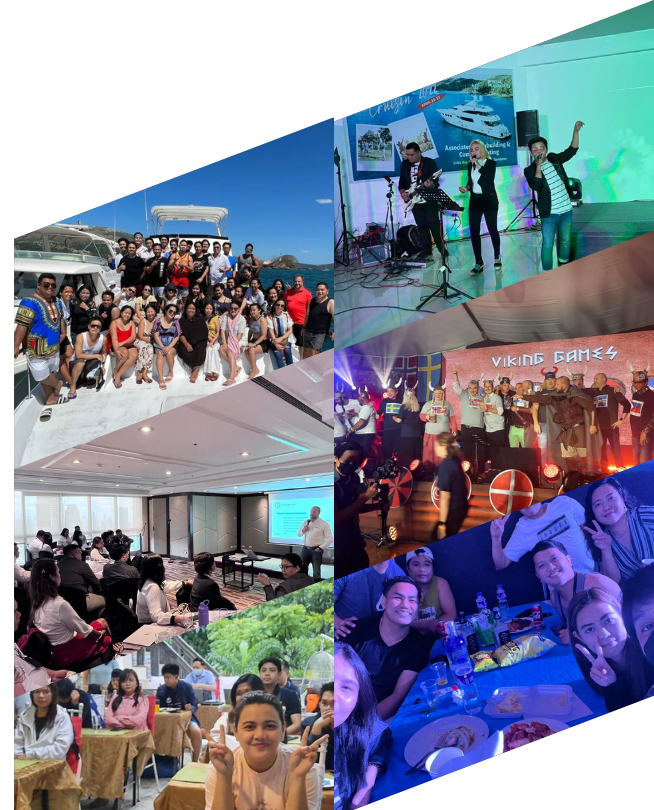 OUR DELIBERATE STRATEGIES
Recruitment and Compensation Package Policies
Company Events and Activities
Established a conducive work environment
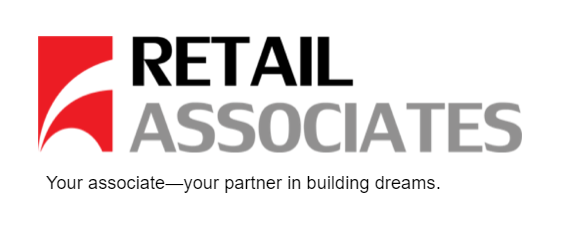 A conducive environment for women
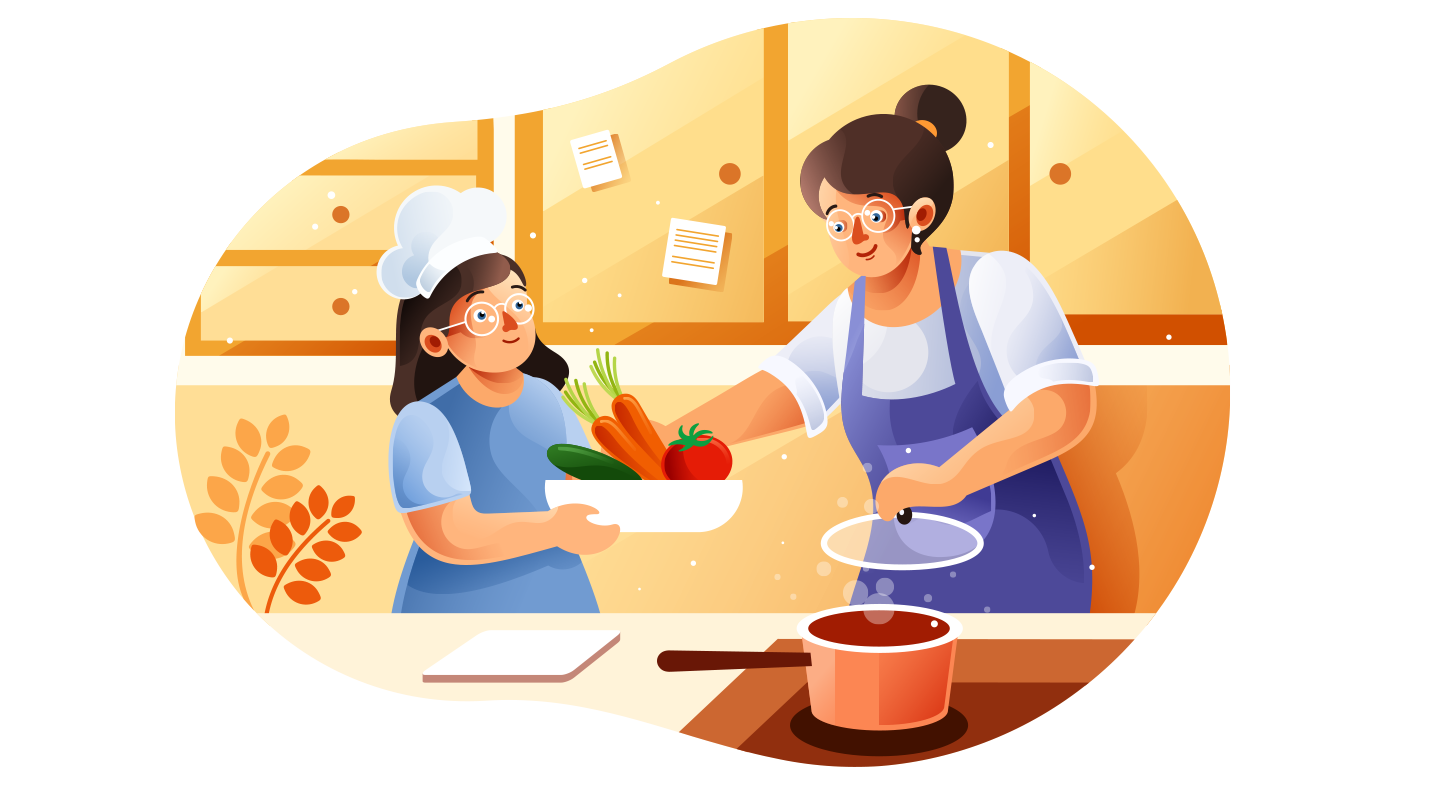 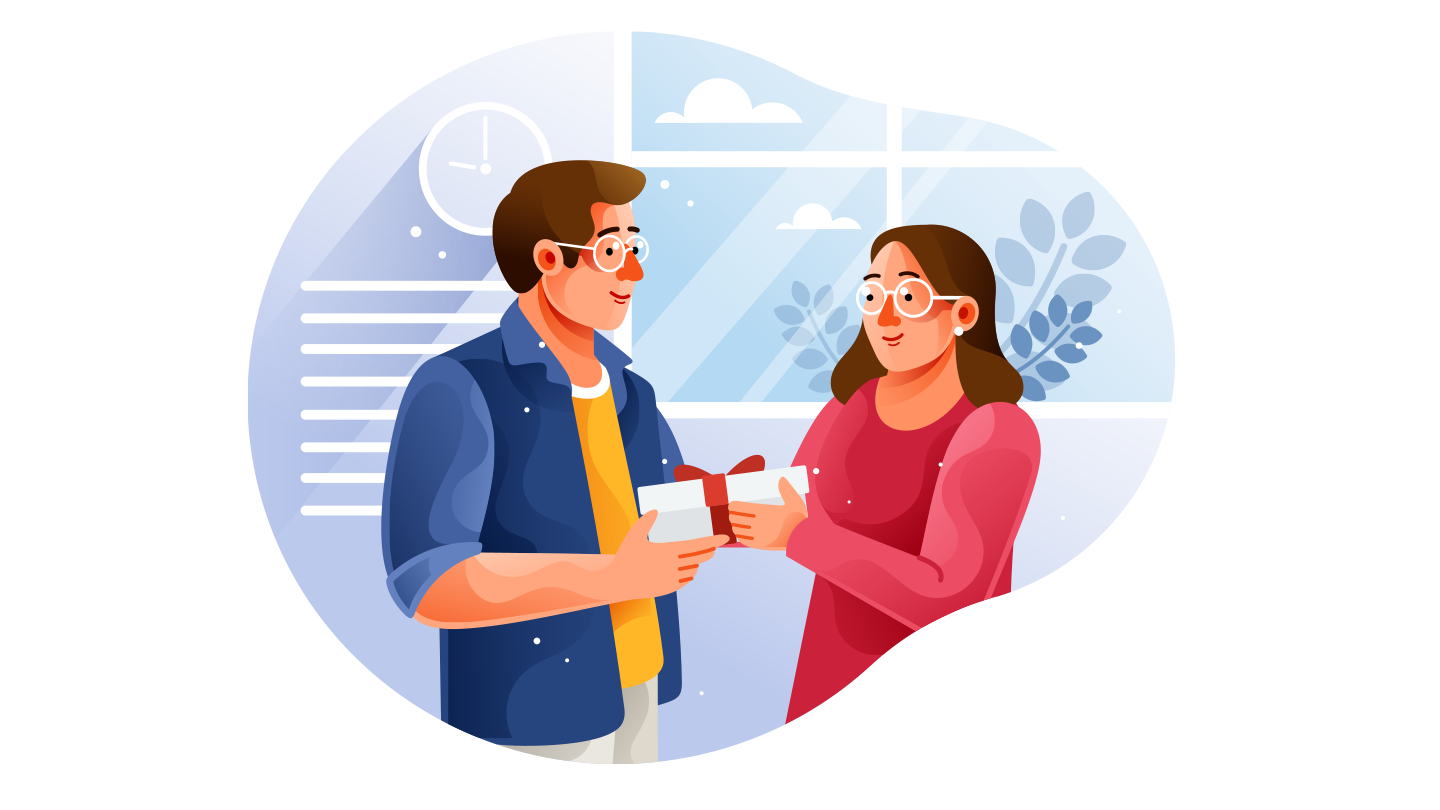 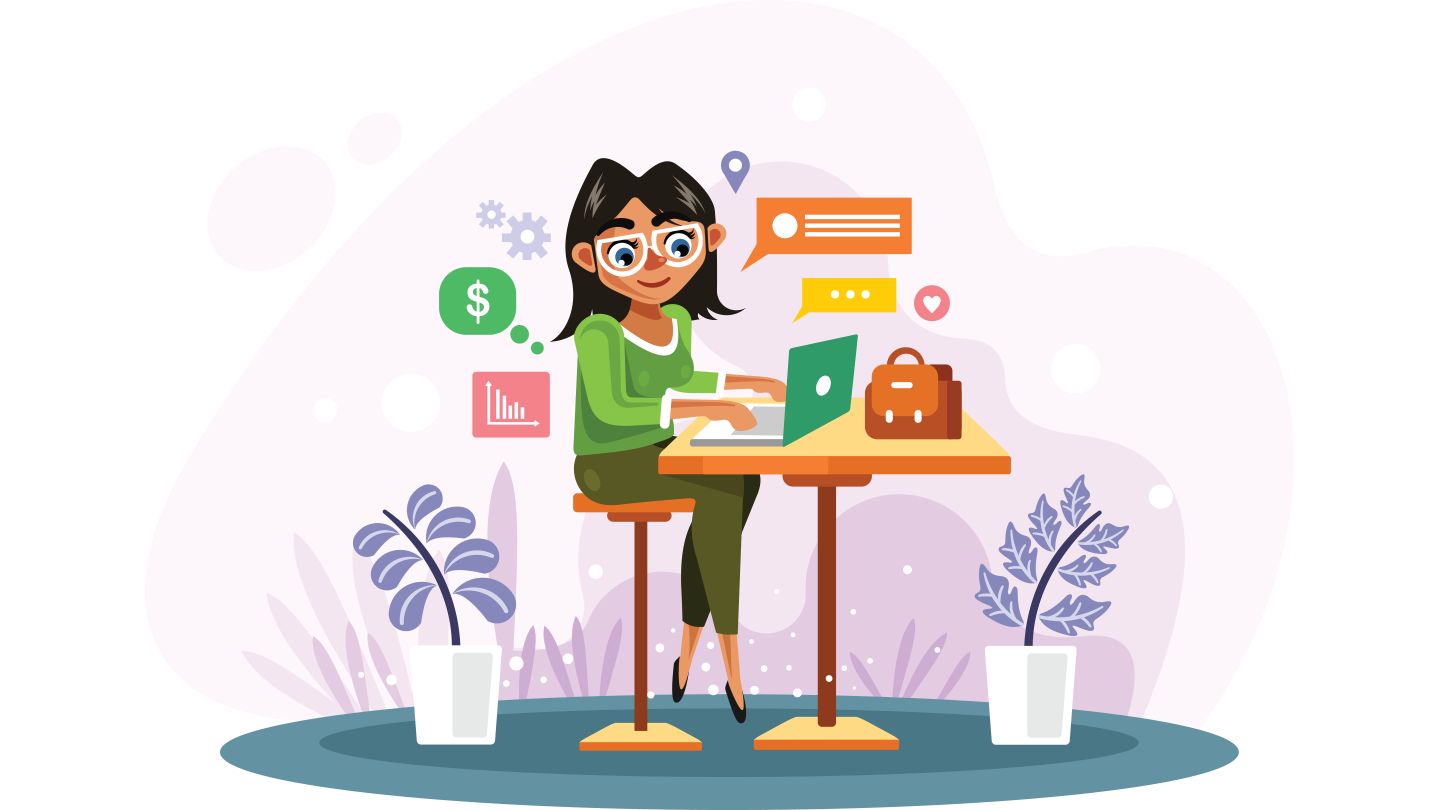 Mom
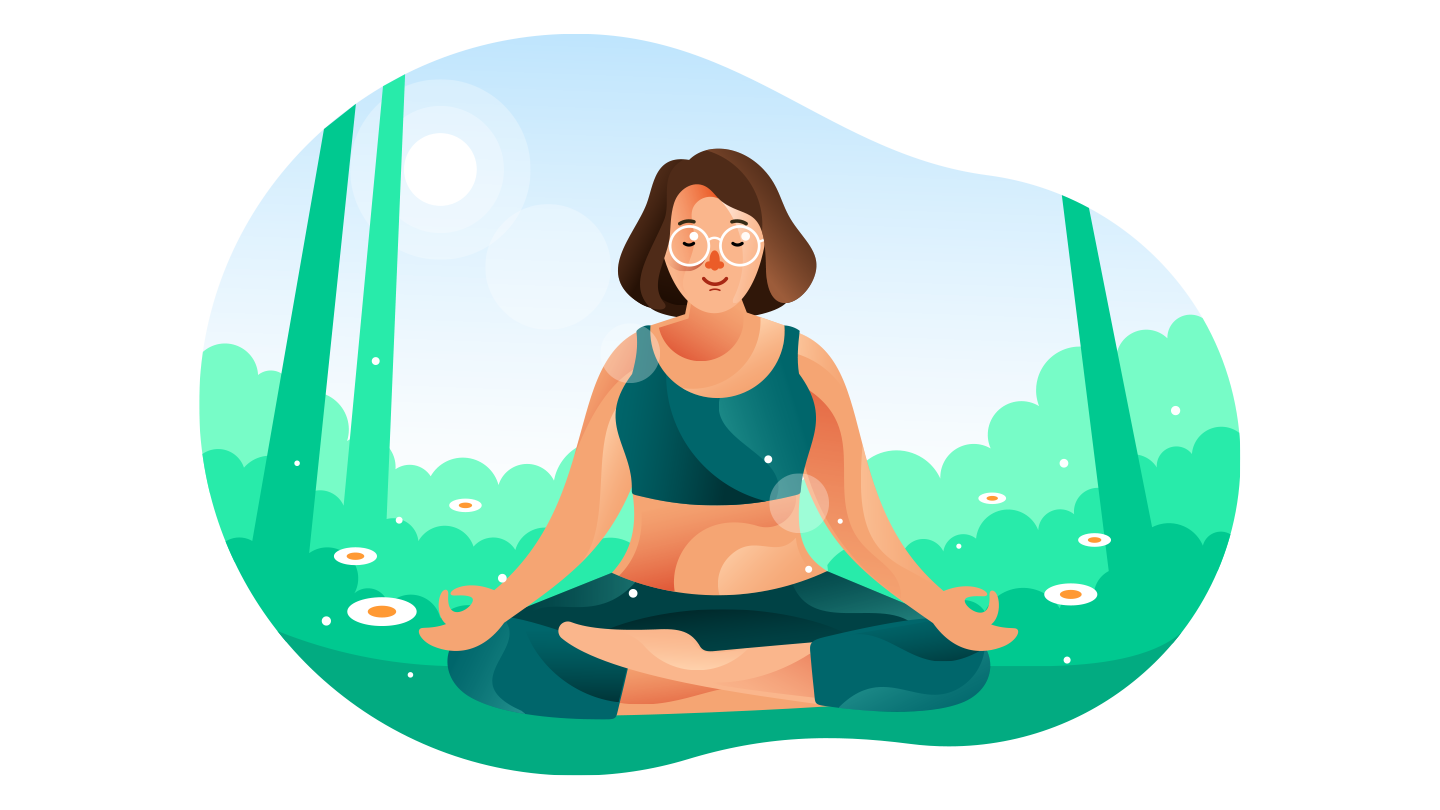 Wife/Partner
Leader
Me
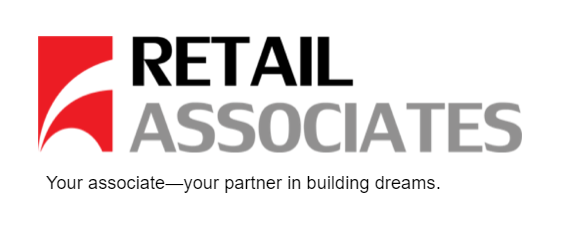 OUR DYNAMIC FEMALE LEADERS
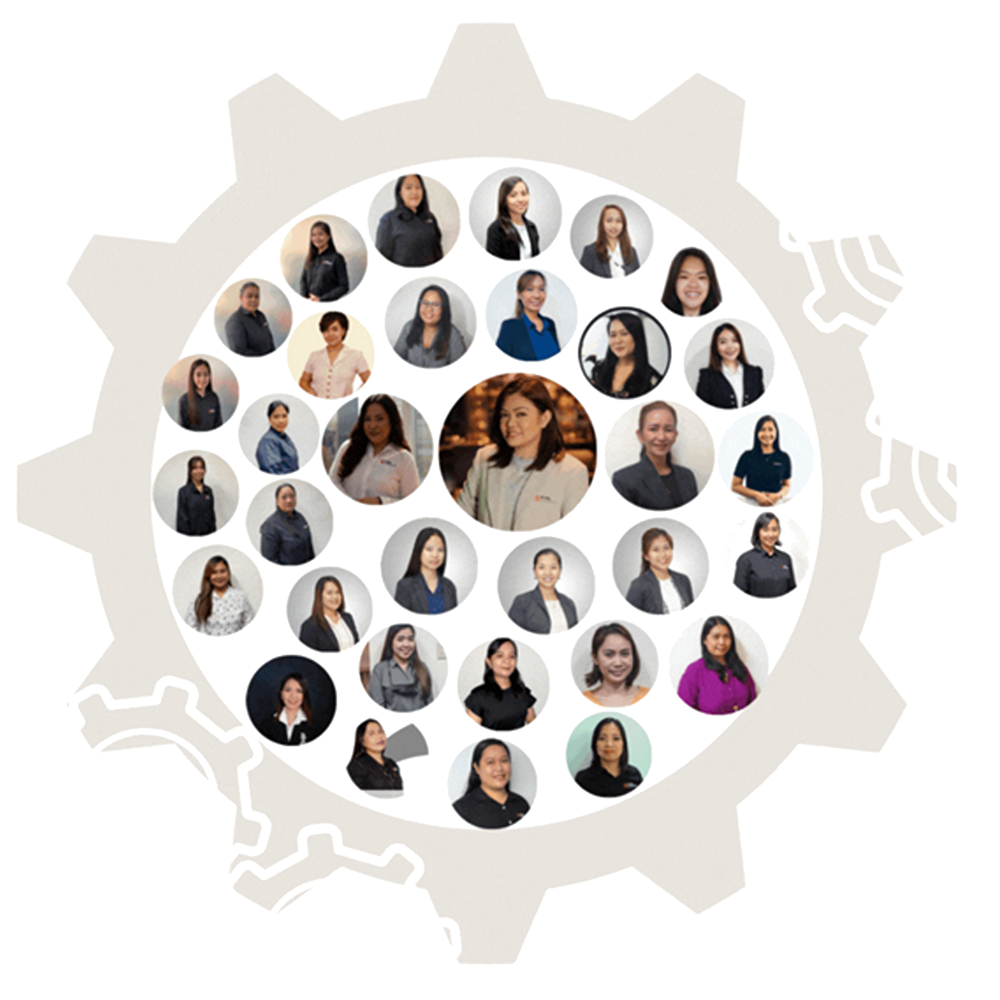 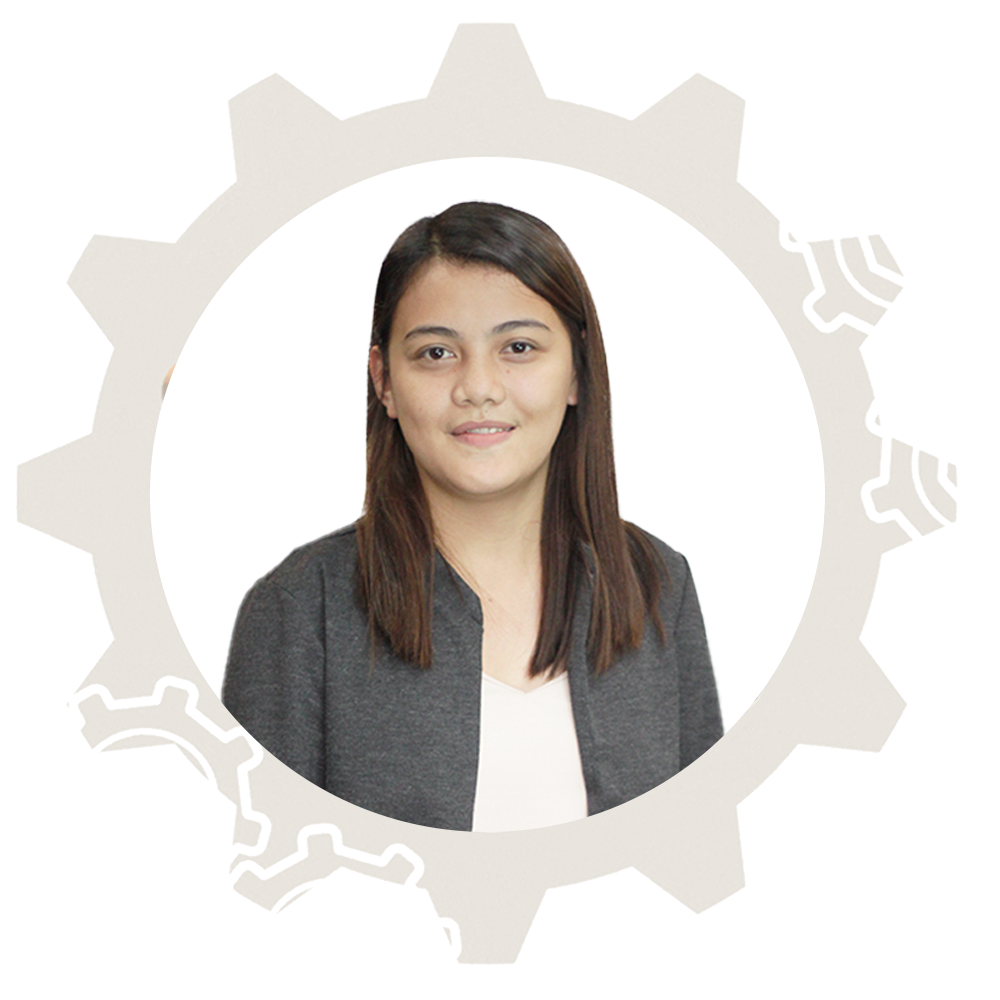 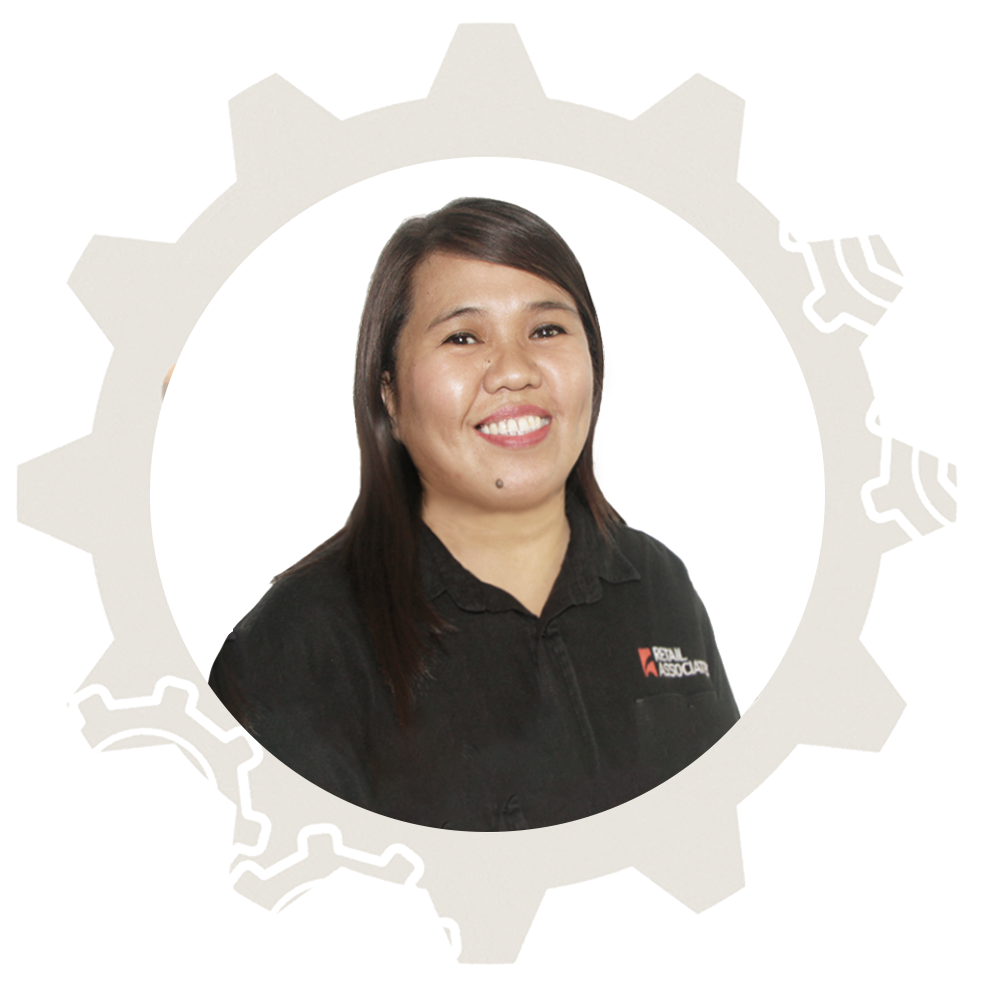 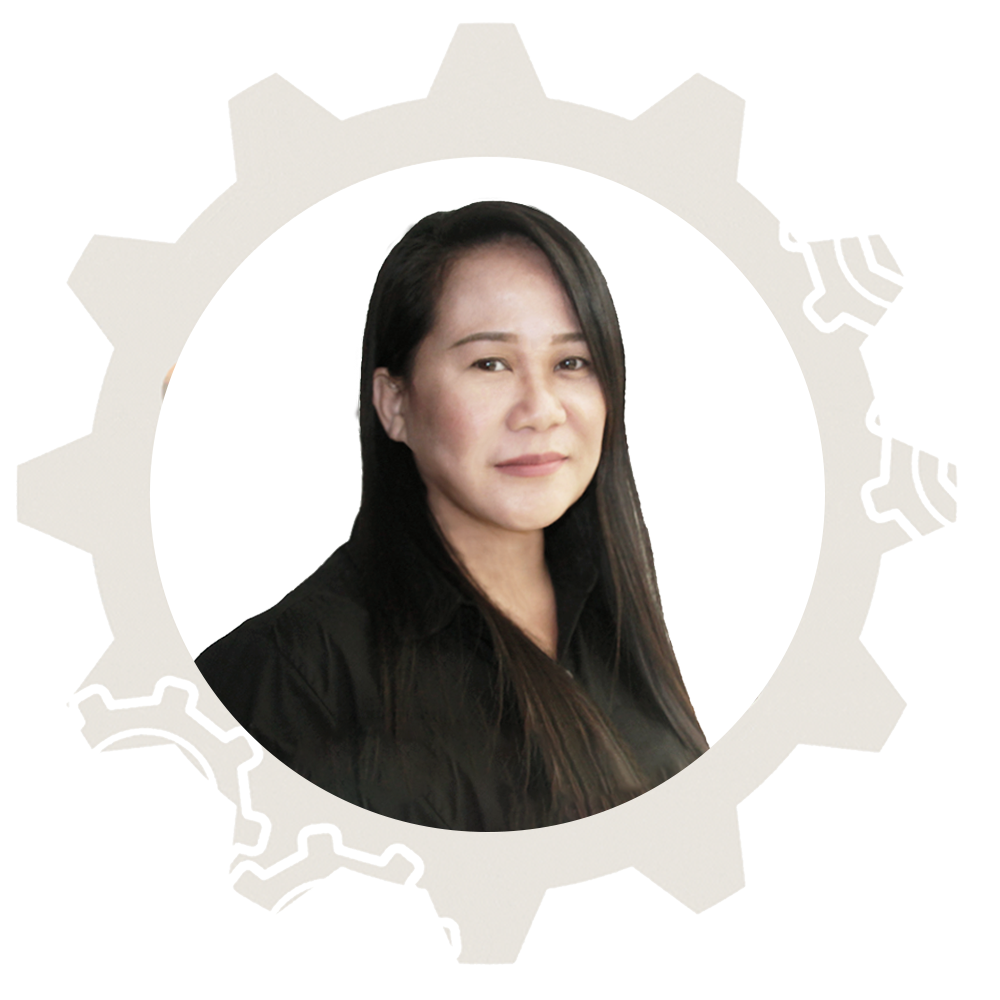 Roxzannie Añosa
Retail and Commerce Consultant
Andry-Rose Tonog
Project Manager
Happie Roncal
Ikea Operations Manager
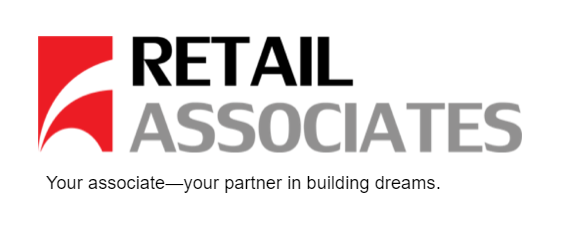 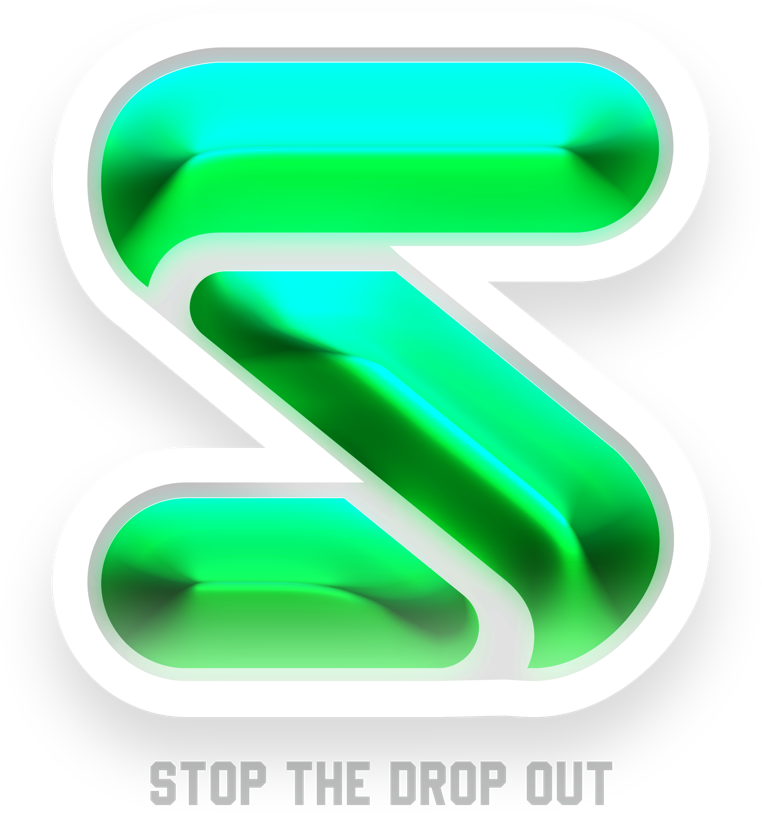 SHINE –Strengthen your team
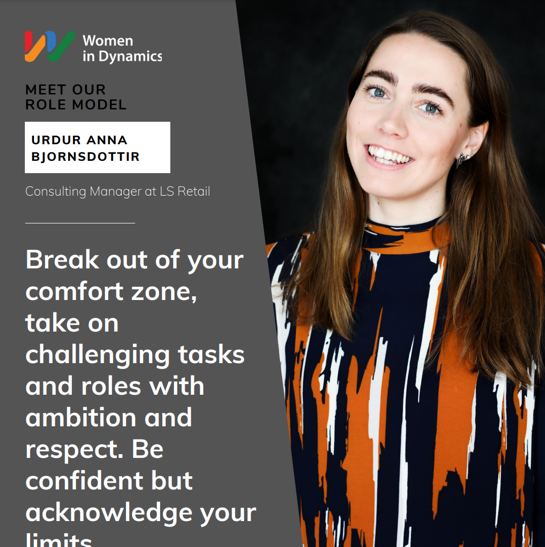 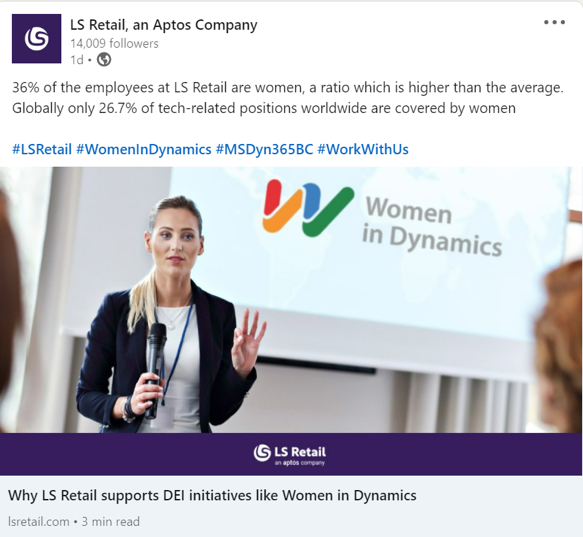 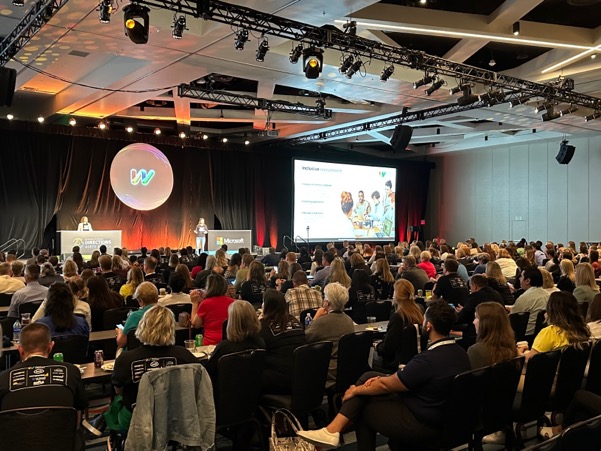 Empower - Change in last years
Analyzed the hiring practices and leadership policies to increase the DEI
Encourage Women to take new challenges, and step outside of their Comfort Zone. 
Women have been promoted and set as a role model within LS Retail 
Provide External Training Programs
Has the glass ceiling been broken?
The door to the C-suite is wider for Females today than it was 10 years ago. 
More Female working for LS Retail than Globally

What can be the reason that the gender ratio is not higher? 
Firms with more women in senior positions are: 
More Profitable
More socially responsible
Provide safer, higher – quality
Reason for Gender difference
Is it more men in the world than women? 
Gender ratio:
	Women 49,58%
	Men 50,42%
This is a
Business Decision
That needs strategy

That Needs
Continually Improvement
Our Goal
Create a network of minded individuals (male, female & nonbinary) within the global Dynamics community 
Expand our definition of leadership 
Encourage women to take on new challenges
Provide mentorship and coaching opportunities for women
Provide external training program with:
Networking opportunities 
Leadership Boot Camp 
Personal Brand for Women
Communicate their value
Why is this Important
Empowering women and achieving gender equality are not only moral imperative

Its crucial for creating inclusive, open and prosperous societies

We also need men and people in power to sponsor women
Thank you